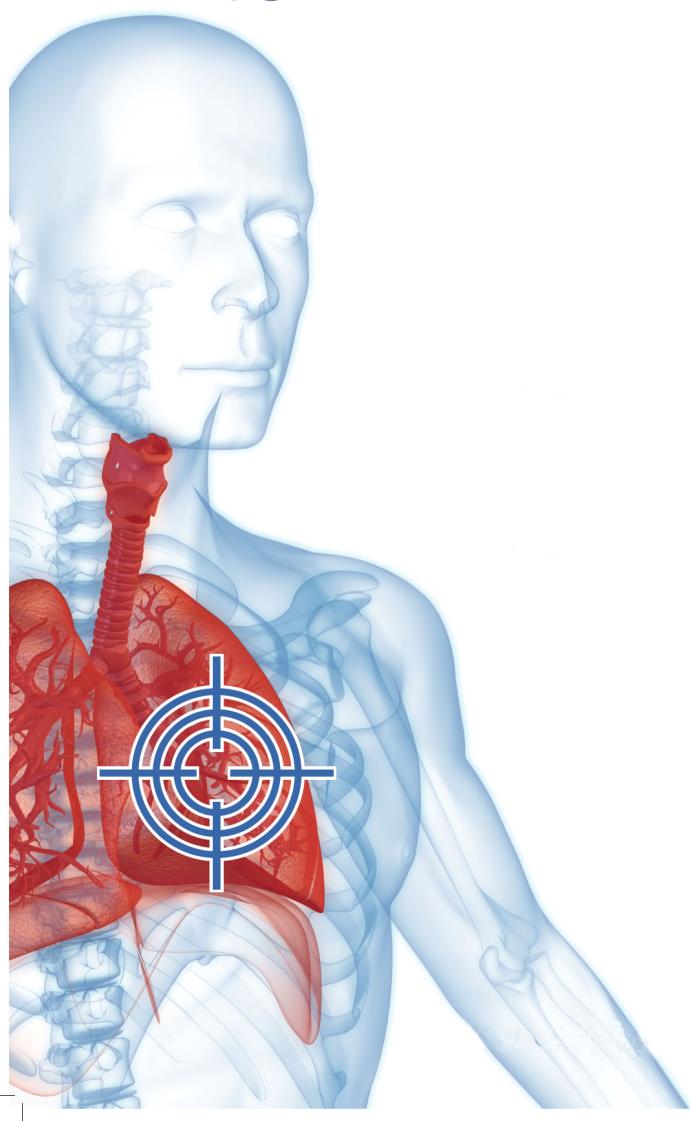 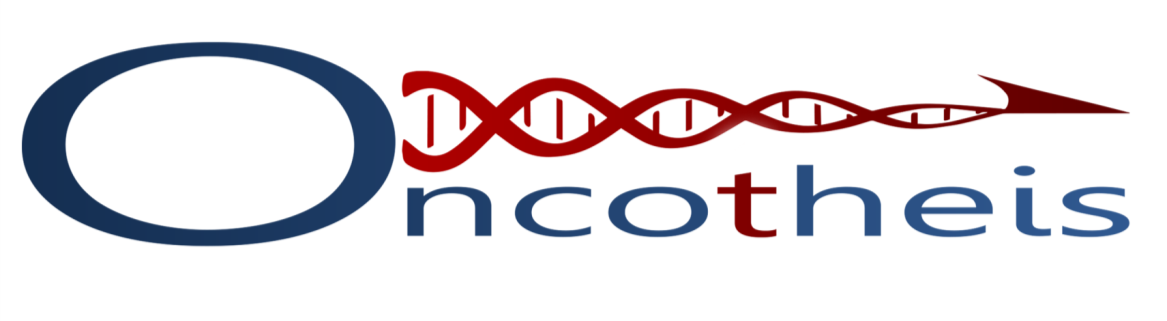 A novel 3D human tissue culture model
for in vitro lung cancer research
Christophe Mas
PhD, CSO
Lung cancer
Colon cancer
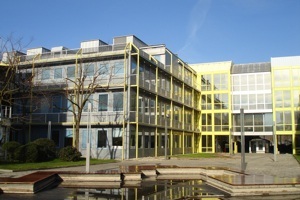 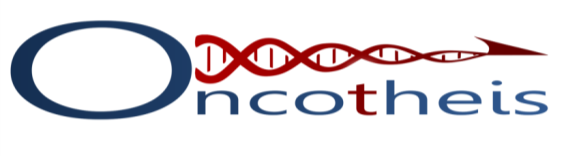 Human in vitro tissue models
for cancer research
Geneva, Switzerland
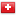 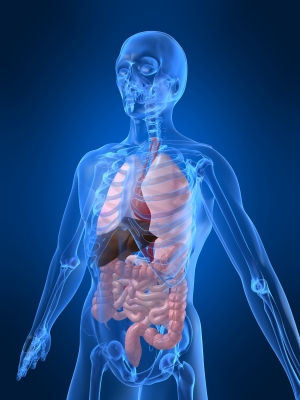 Nasal cavity
 cancer
Mesothelioma
2
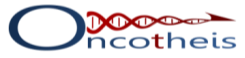 Lush Prize – London Nov2015
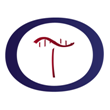 Lung cancer
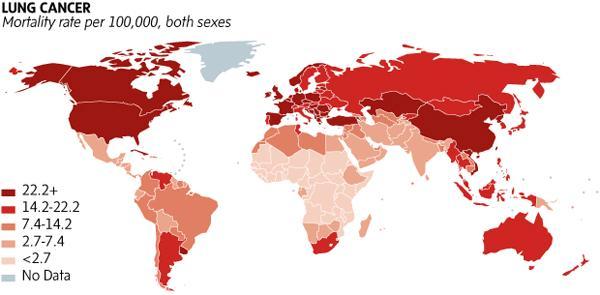 >1 million deaths
Source : IARC, 2012
3
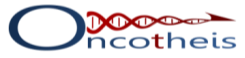 Lush Prize – London Nov2015
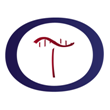 Lung cancer: clinical management
First line
pemetrexed + bevacizumab (PET scan)
Broad chemotherapies
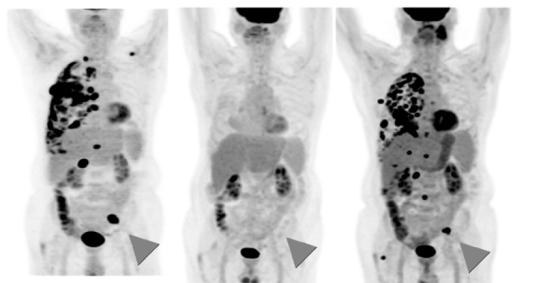 ► cisplatin
>1 million
deaths
► pemetrexed
► paclitaxel
► docetaxel
9 months
4 months
baseline
Second line
Targeted therapies
► erlotinib
► gefitinib
► afatinib
>1 million
deaths
recurrence
► crizotinib
► ceritinib
► ramicirumab
► bevacizumab
Cuaron et al. Front. Oncol. 2013; 2:208.
4
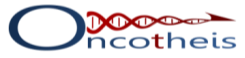 Lush Prize – London Nov2015
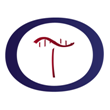 Current preclinical models
Genetically Engineered Mouse (GEMs)
Tumor cell line xenograft
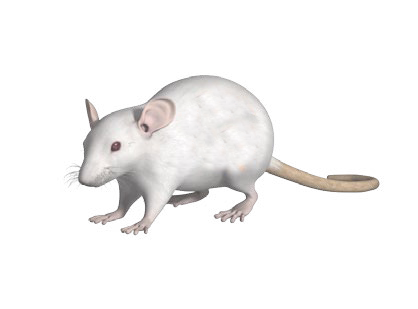 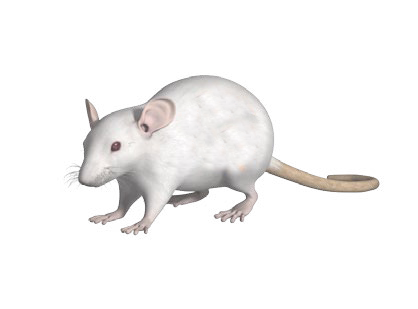 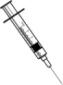 mut*
Lung adenocarcinomas ( K-rasG12D p53f/+ )
SCLC (Rb1f/f ; p53f/f)
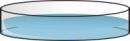 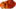 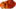 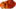 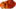 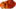 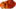 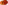 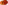 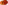 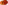 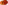 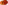 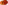 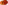 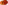 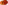 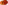 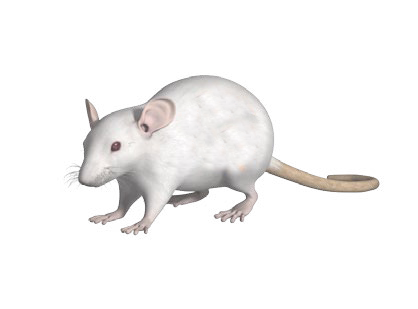 >1.5 million
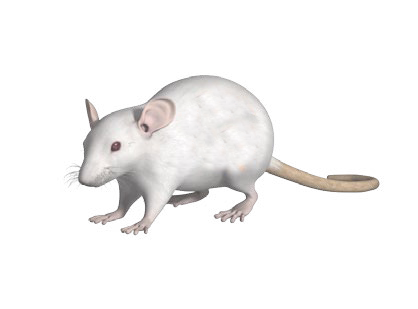 Patient Derived Xenograft (PDX)
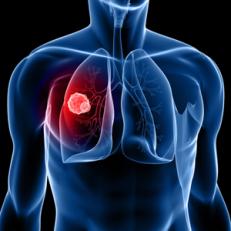 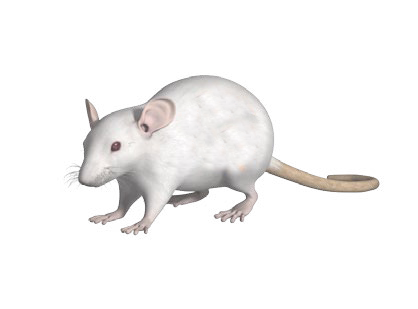 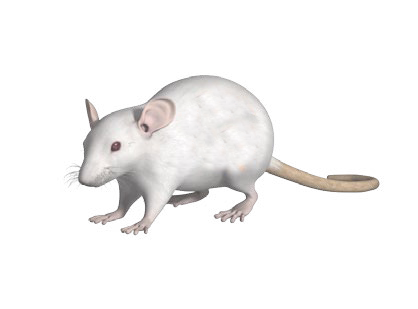 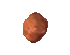 ► Failure rate for new drugs > 85% !
5
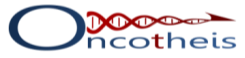 Lush Prize – London Nov2015
A new model for lung cancer research
100% human
 in vitro
 3-Dimensionnal
 accessible
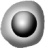 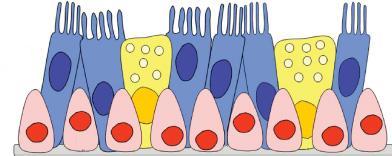 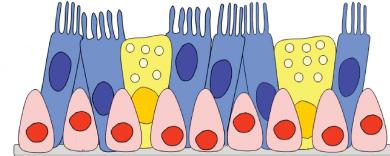 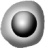 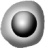 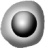 Ciliated
Goblet Cells
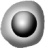 Tumor
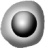 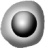 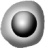 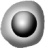 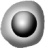 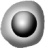 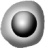 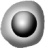 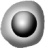 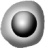 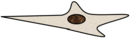 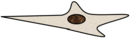 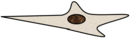 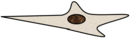 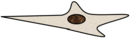 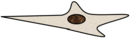 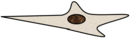 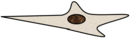 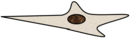 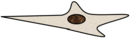 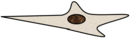 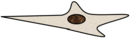 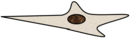 Basal cells
Human Fibroblasts
6
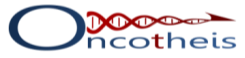 Lush Prize – London Nov2015
Process overview
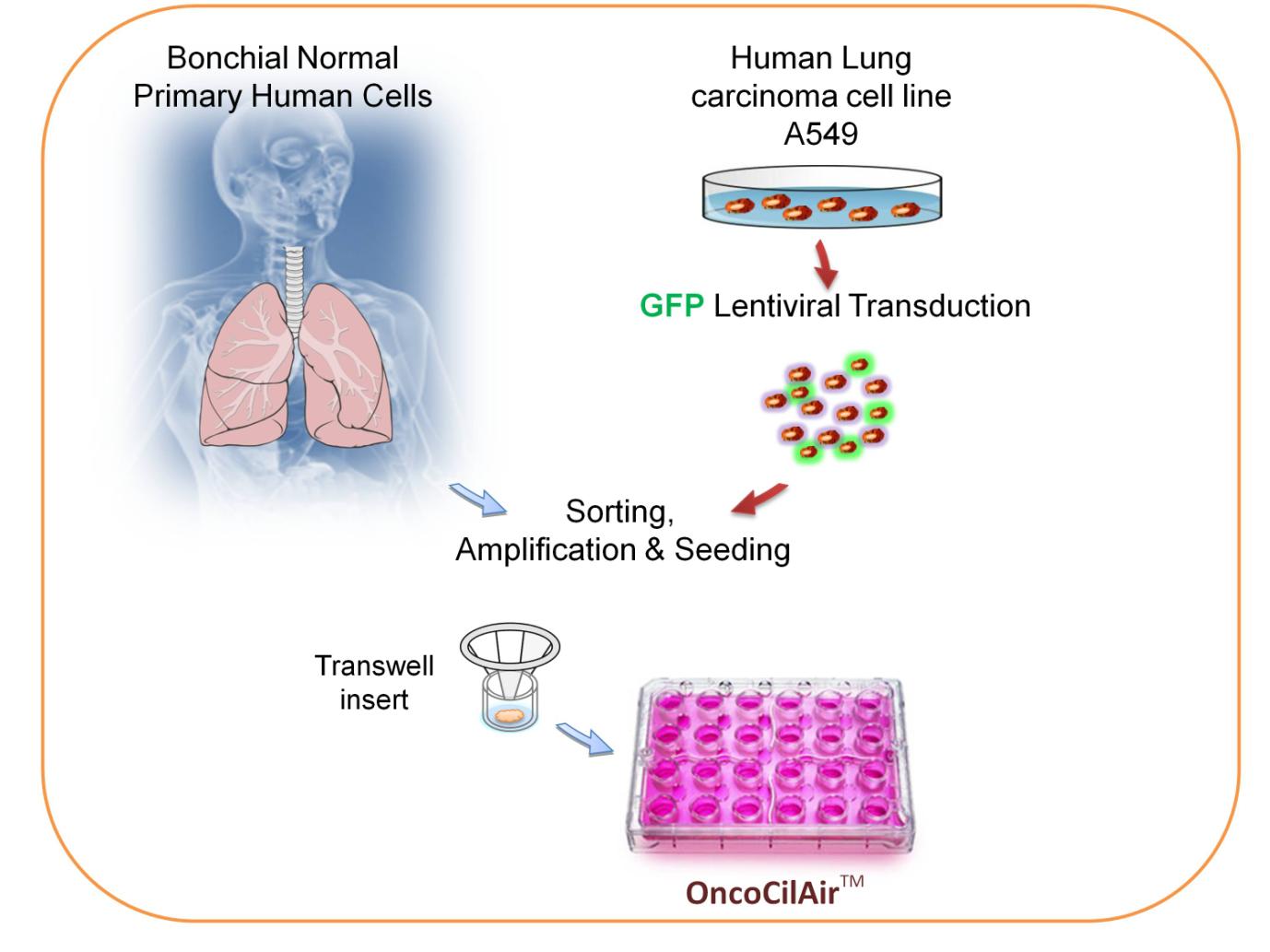 7
Lush Prize – London Nov2015
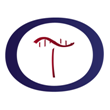 OncoCilAir™
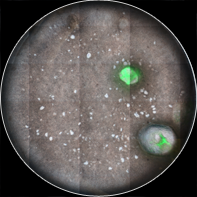 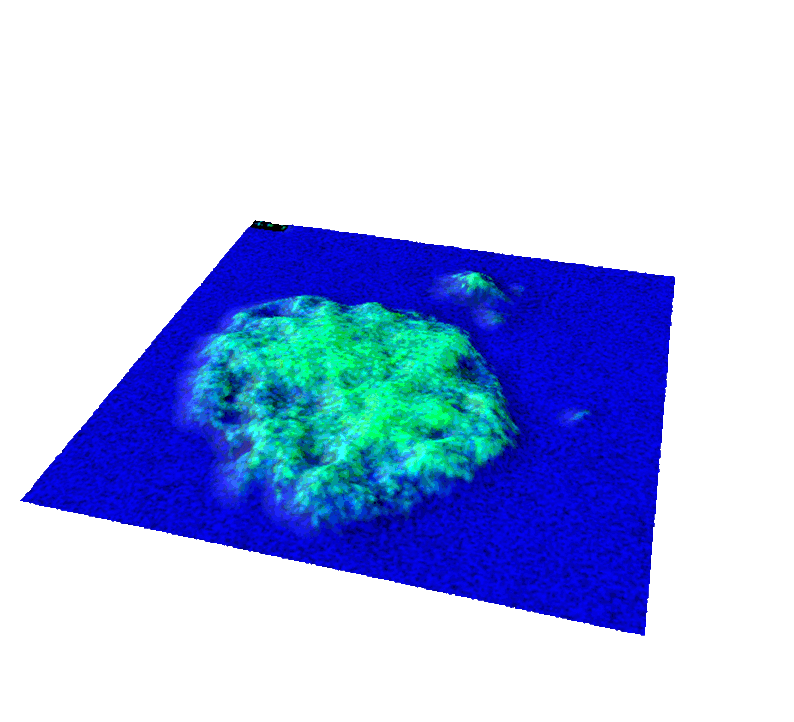 Histology and confocal imaging
A
1 mm
B
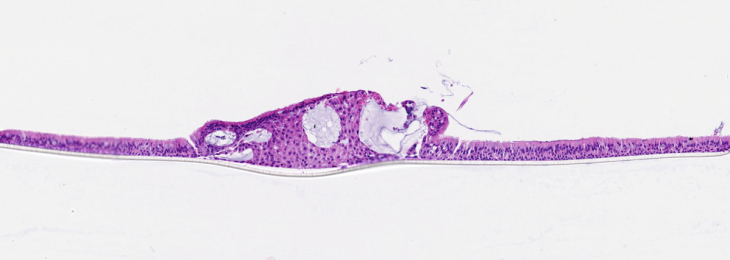 *
100 µm
8
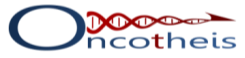 Lush Prize – London Nov2015
Efficacy study of the MEK inhibitors Selumetinib and Trametinib
EGF
KRAS activated in
 30% of lung adenocarcinoma
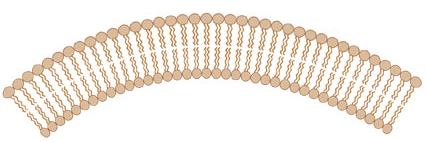 EGF
Receptor TK
GRB2
SOS
erlotinib
KRAS
selumetinib / trametinib
RAF
ERK
MEK
MEK1/2
inhibitors
nu
cle
us
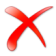 Cell proliferation
decreased
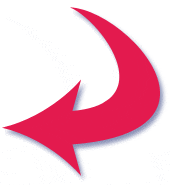 11
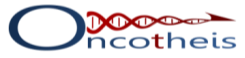 Lush Prize – London Nov2015
Efficacy study of the MEK inhibitors Selumetinib and Trametinib
DMSO
selumetinib
trametinib
erlotinib
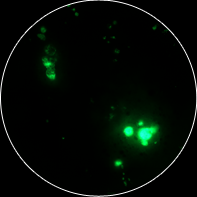 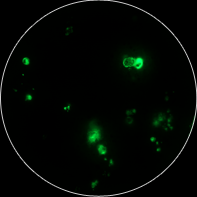 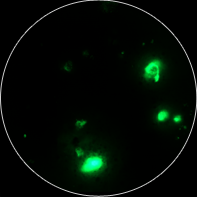 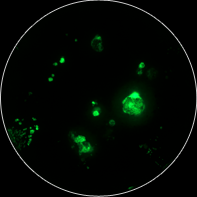 day 0
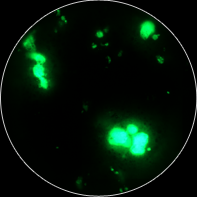 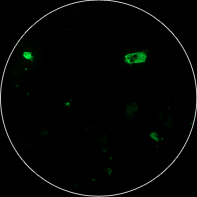 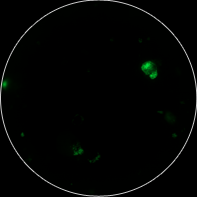 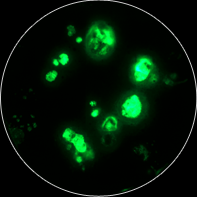 day 9
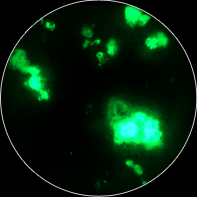 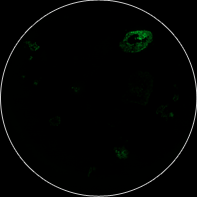 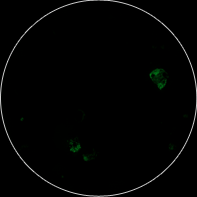 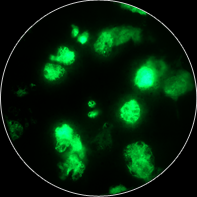 day 20
12
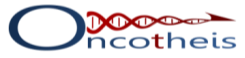 Lush Prize – London Nov2015
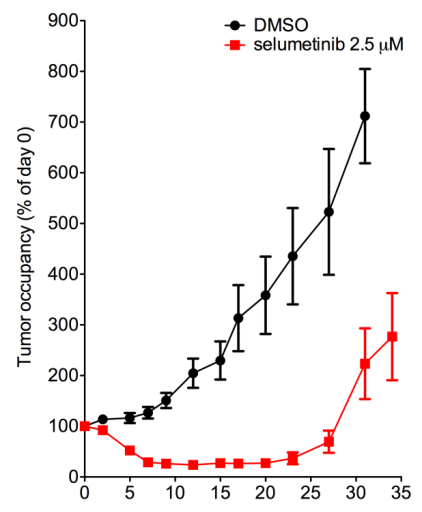 selumetinib
trametinib
erlotinib
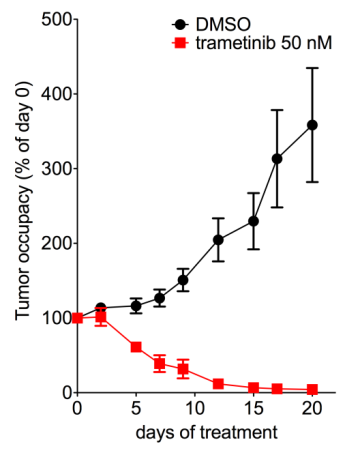 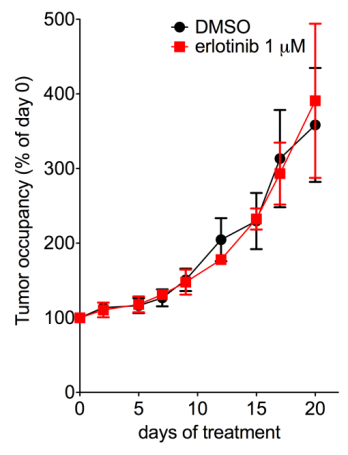 days
treatment
wash
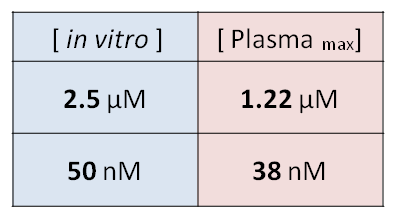 selumetinib
trametinib
13
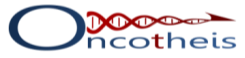 Lush Prize – London Nov2015
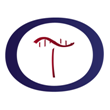 Lung adenocarcinoma stratification
Lung Cancer
NSCLC

adenocarcinomas
Panel of  OncoCilAirTM
50%
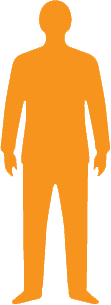 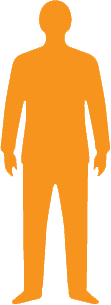 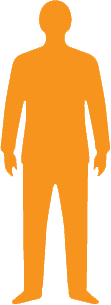 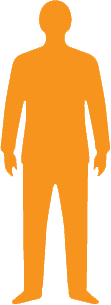 NRAS
RET1
KRAS
1
1
2%
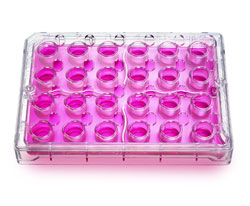 HER2
30%
3%
4%
DDR2
1
AKT
1
4%
MEK
2%
PTEN
MET
15%
ALK
EML4
1
1
EGFR
BRAF
PIK3CA
1
2%
ROS1
FGFR1
14
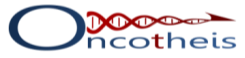 Lush Prize – London Nov2015
Patient derived OncoCilAir™
Bonchial Normal
Primary Human Cells
Patient
Primary Tumor Cells
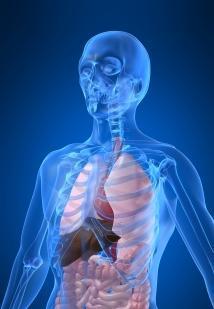 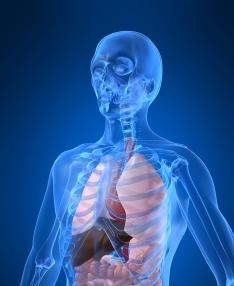 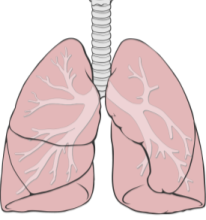 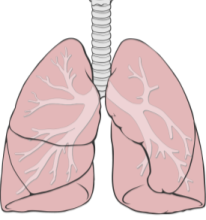 GFP+
 reporter
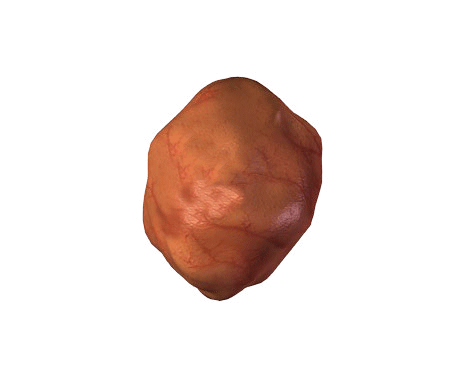 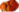 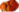 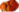 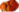 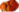 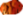 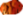 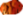 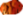 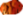 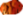 combination,
 amplification & seeding
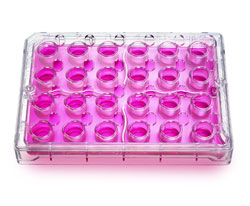 Transwell
insert
OncoCilAirTM
15
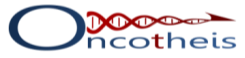 Lush Prize – London Nov2015
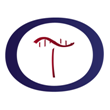 Patient derived OncoCilAir™
Squamous cell carcinoma Day10
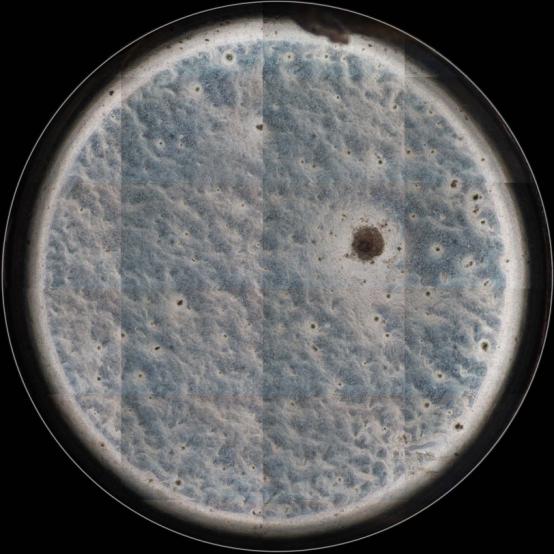 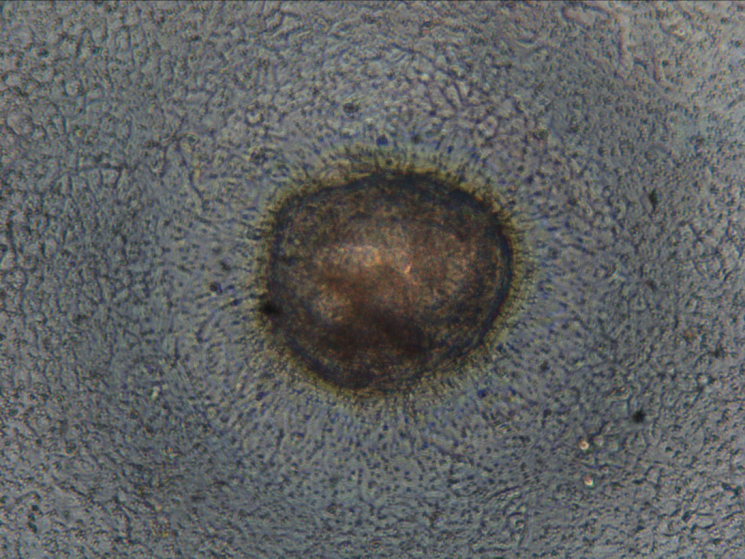 PDOCA_023
PDOCA_023_5x
16
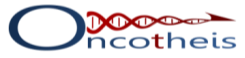 Lush Prize – London Nov2015
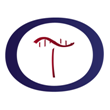 OncoCilAir : an innovative in vitro lung cancer model
Healthy airway epithelium
 Tumour nodules
 Concurrent testing of efficacy AND toxicity
Lifetime > 3 months
 Chronic exposure
 Test of recurrence
 Development of resistance
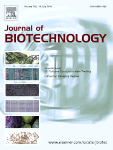 “ Antitumour efficacy of 
the selumetinib and trametinib MEK inhibitors
 in a combined human airway–tumour–stroma
 lung cancer model ”
Mas et al. J Biotechnol. 2015 ;205:111-9.
Air-liquid interface
 Aerosol therapies
 Systemic treatment
17
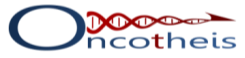 Lush Prize – London Nov2015
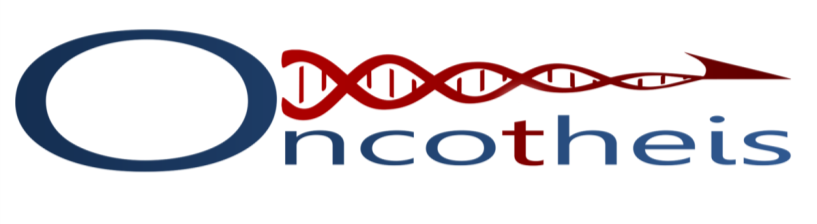 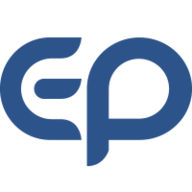 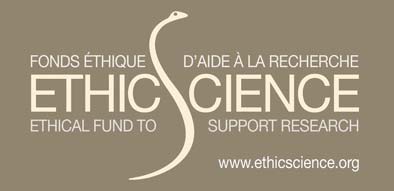 Epithelix
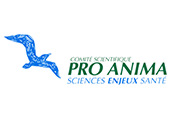 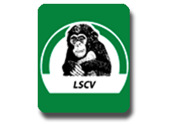 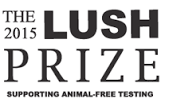 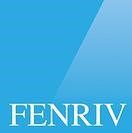 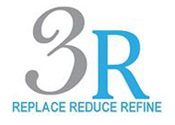 Ligue Suisse
contre la Vivisection
christophe.mas@oncotheis.com
Side-toxicity evaluation
Cytotoxicity
LDH
Trans Epithelial
Electrical Resistance
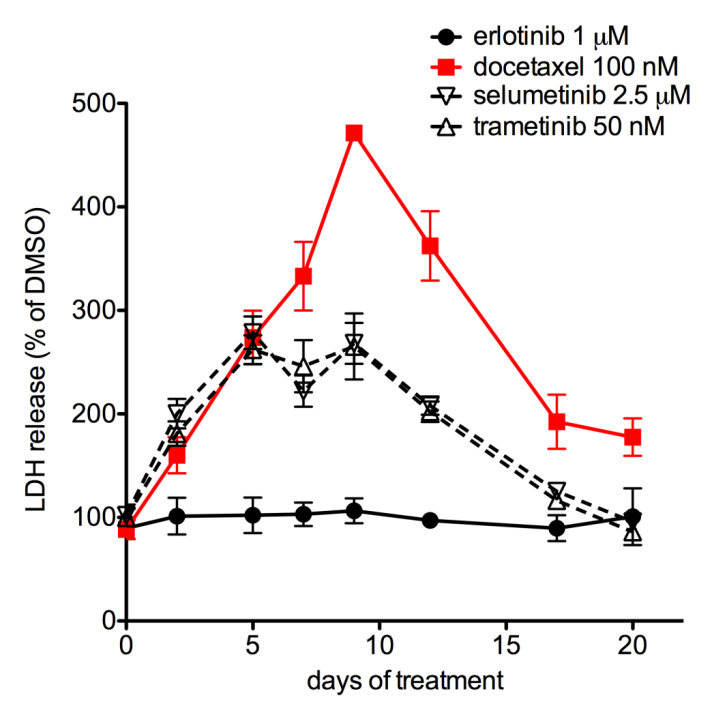 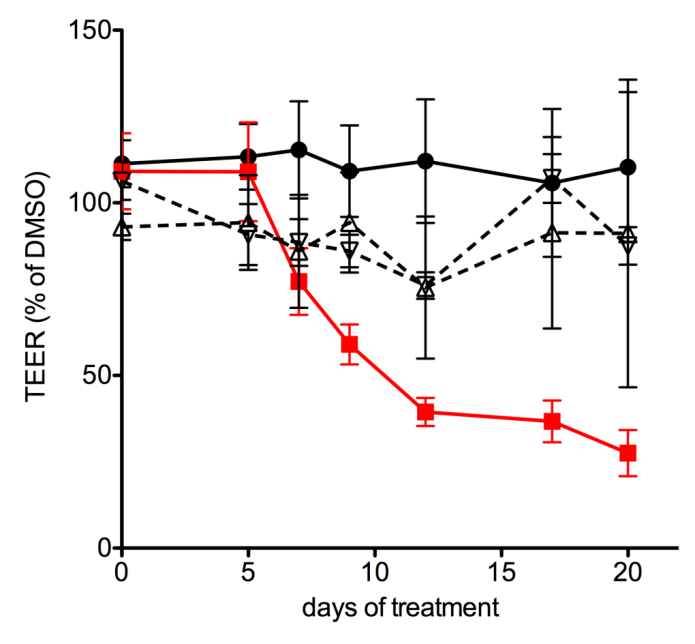 19
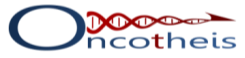 Lush Prize – London Nov2015